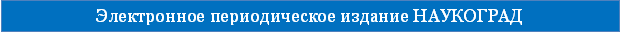 АНГЛИЙСКАЯ ЖИВОПИСЬ.THE ENGLISH ART
Майорова Нина Сергеевна
преподаватель МХК
Носова Алла Владимировна
преподаватель иностранных языков
Государственное бюджетное профессиональное образовательное учреждение
«Самарский медицинский колледж им. Н. Ляпиной»
г. Самара
V Всероссийский фестиваль передового педагогического опыта
"Современные методы и приемы обучения"
апрель - май 2017 года
FINE ART
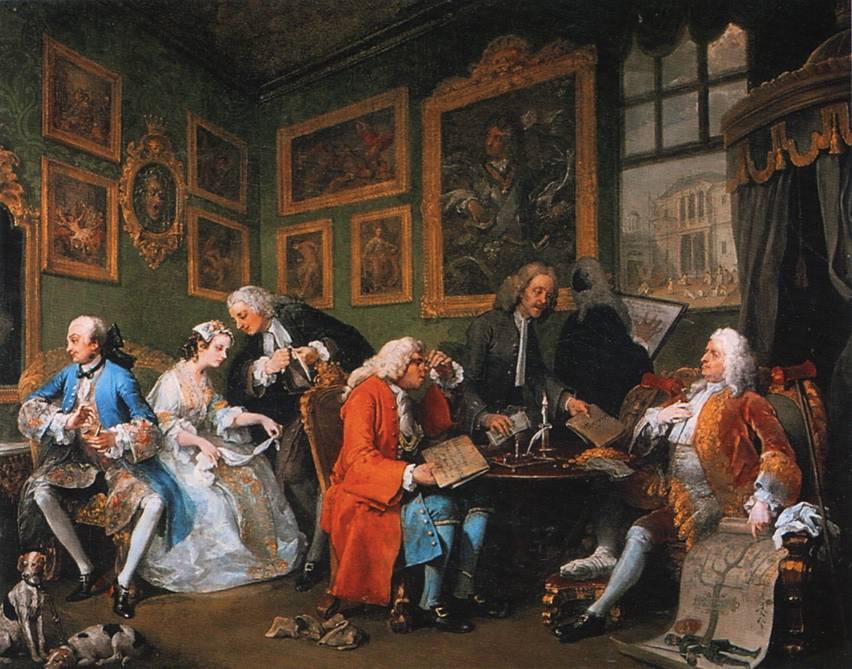 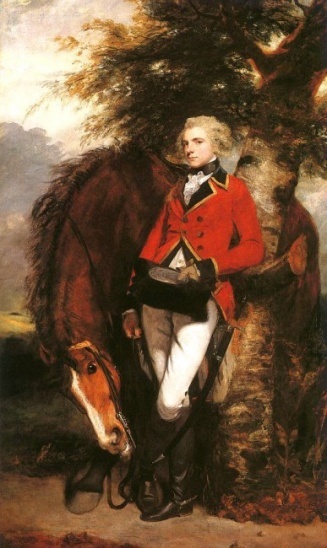 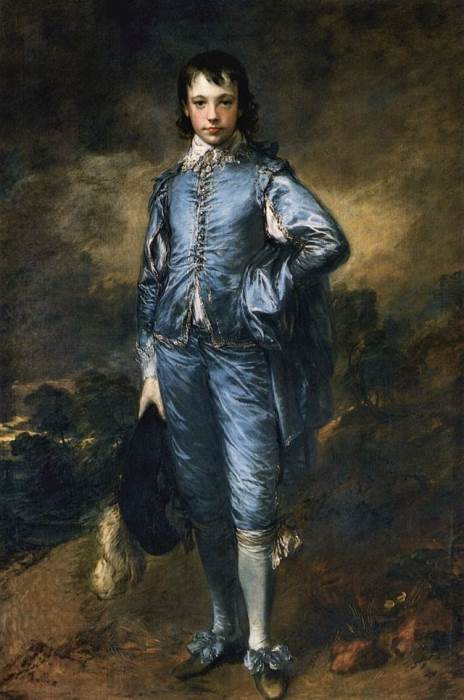 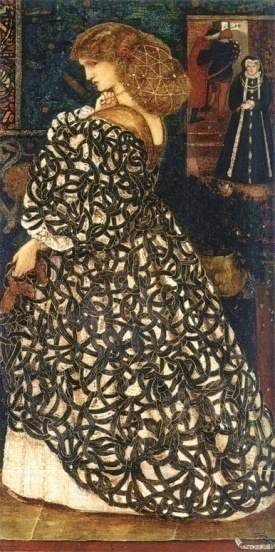 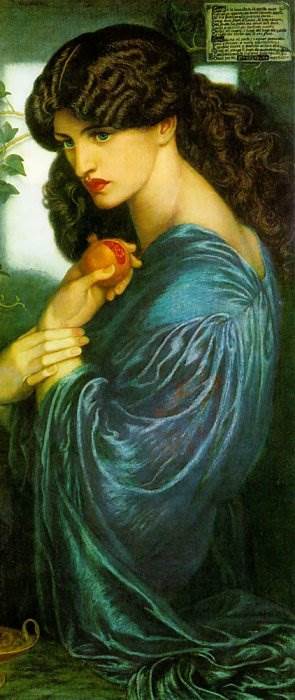 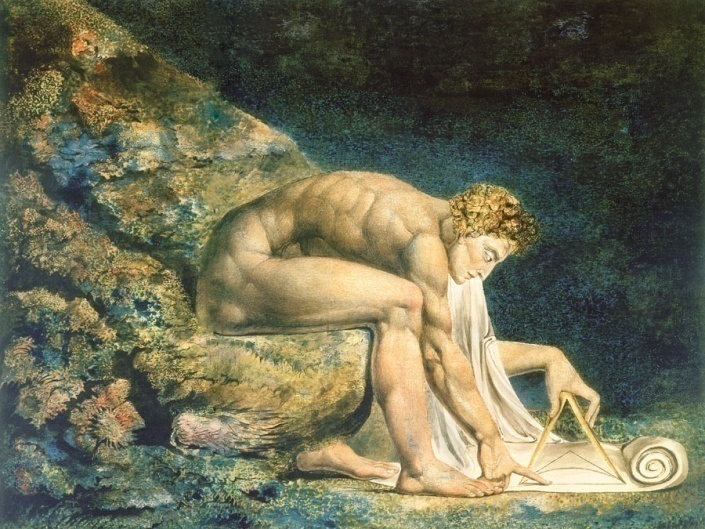 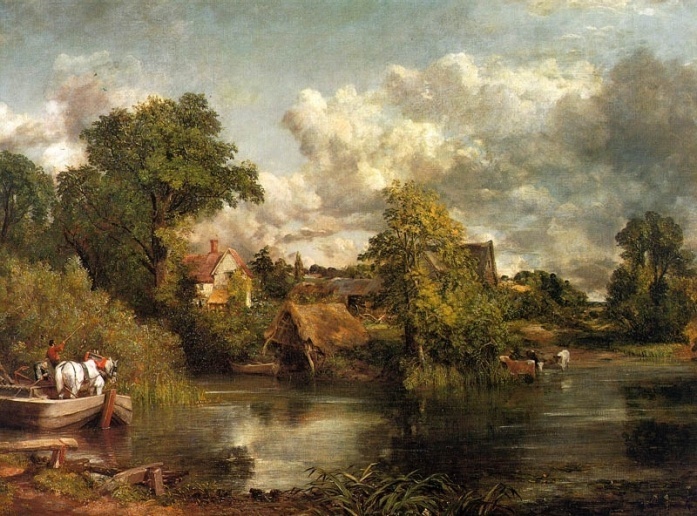 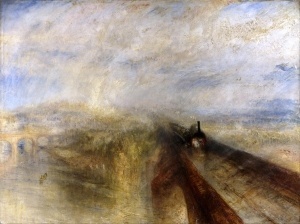 Уильям Хогарт. William Hogarth  (1697-1764)
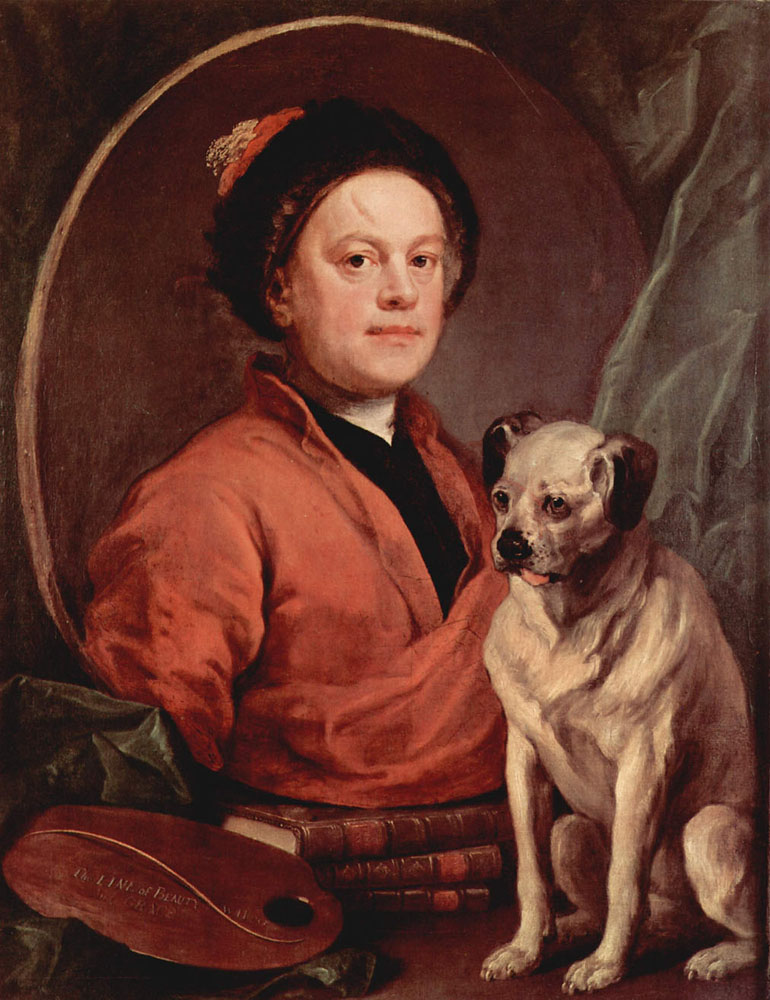 Автопортрет с собакой Трамп.1745
Серия «Модный брак»Картина №1. «Брачный контракт»
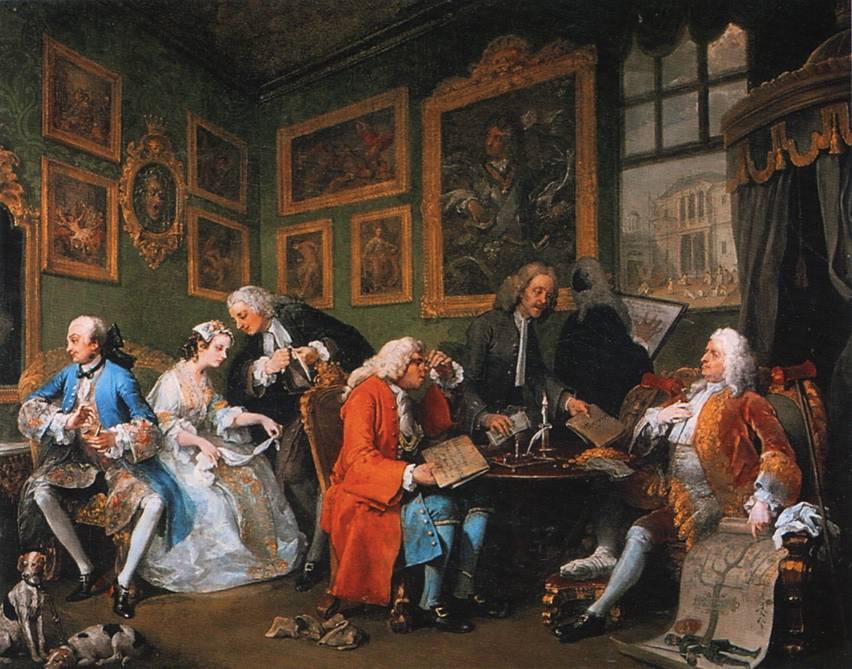 Серия «Модный брак»Картина №2. «Утро в доме молодых»
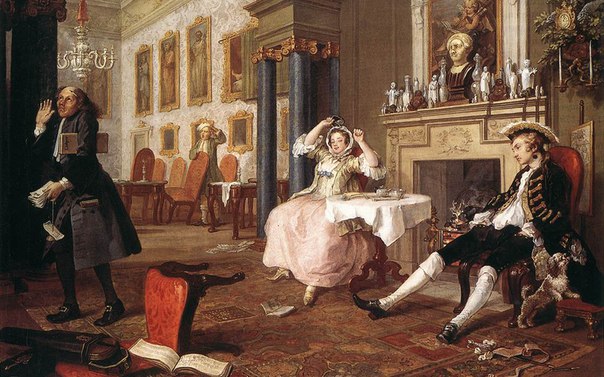 Серия «Модный брак»Картина №3. «Визит к шарлатану»
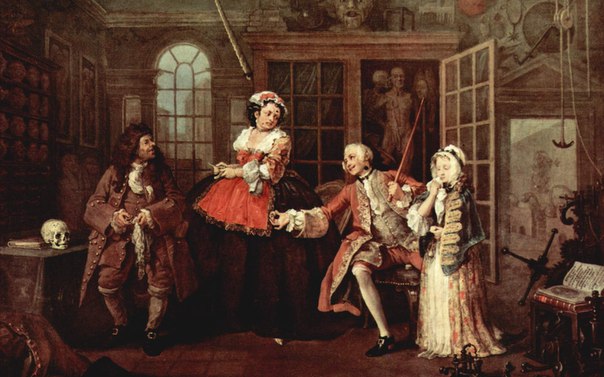 Серия «Модный брак»Картина №4. «Будуар графини»
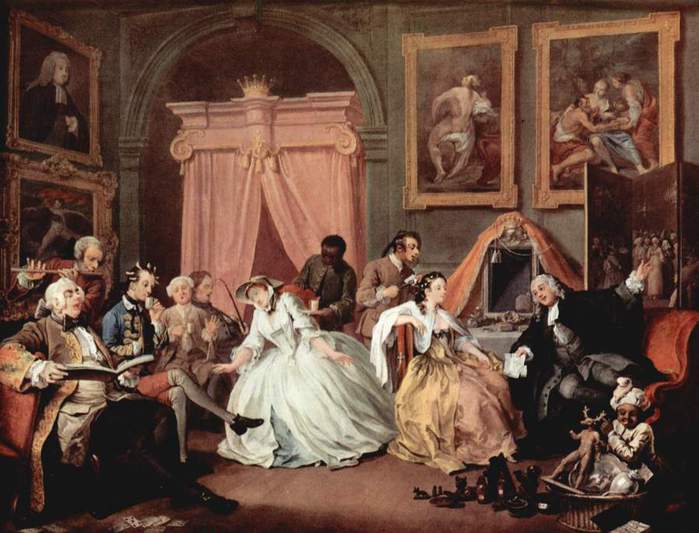 Серия «Модный брак»Картина №5. «Дуэль и смерть графа»
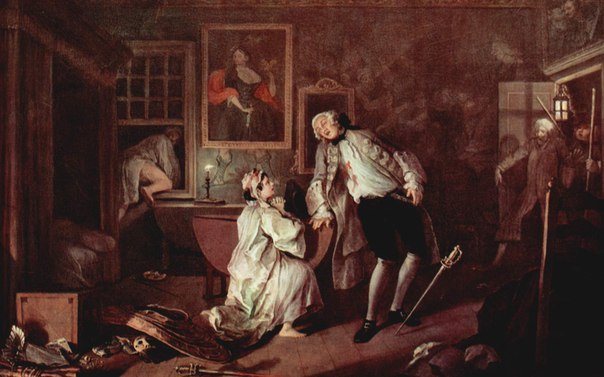 Серия «Модный брак»Картина №6. «Смерть графини»
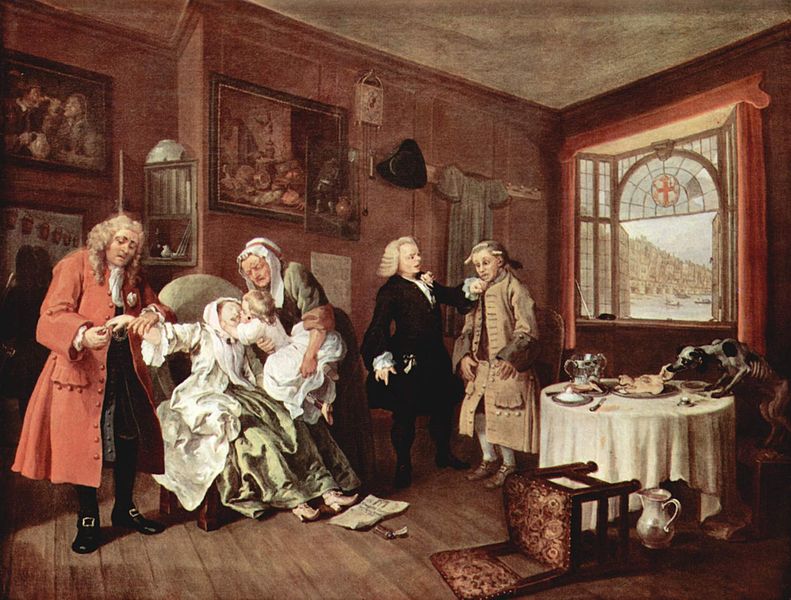 Джошуа Рейнолдс. Joshua Reynolds (1723-1792)lds
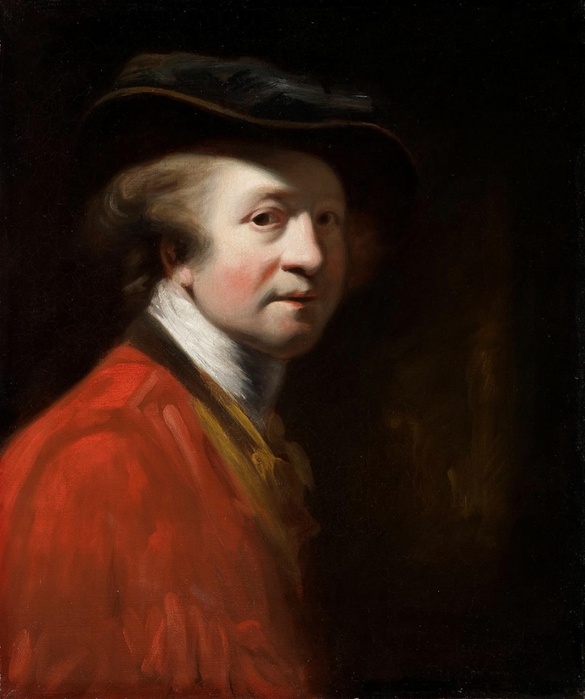 Автопортрет 1723
Джошуа Рейнолдс. Joshua Reynoldslds
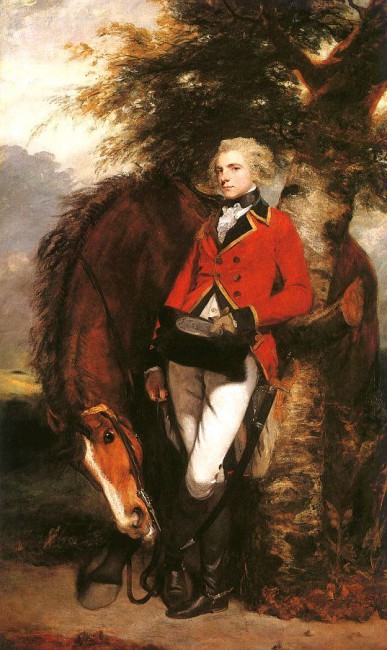 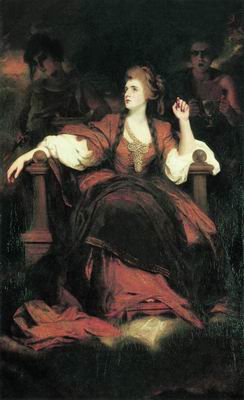 Портрет полковника гренадеров Георга Кусмейкера. 1782
Портрет Сары Сиддонс в образе музы Трагедии. 1784
Джошуа Рейнолдс. Joshua Reynoldslds
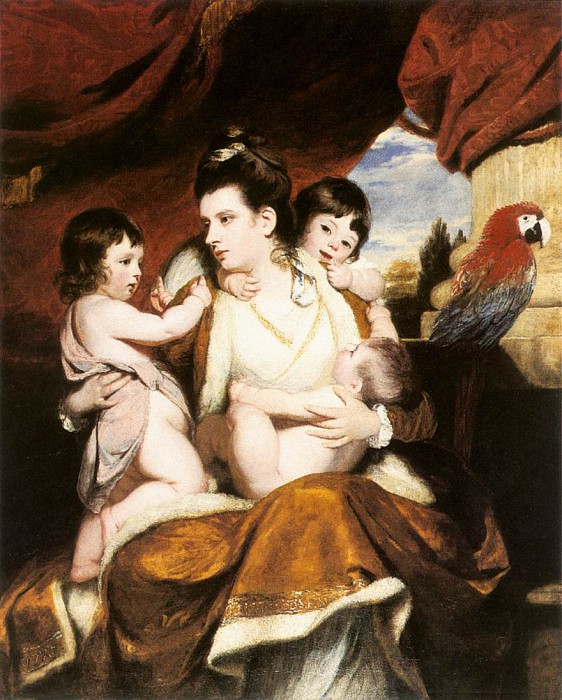 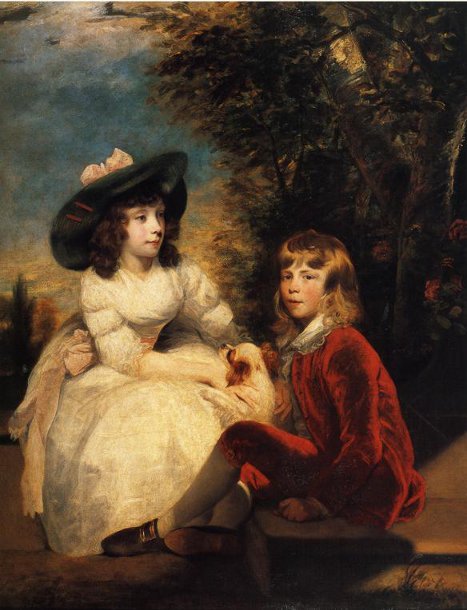 Леди Кокберн с тремя сыновьями. 1773
Портрет детей Ангерстейн. 1782
Томас Гейнсборо. Thomas Gainsborough (1727-1788)lds
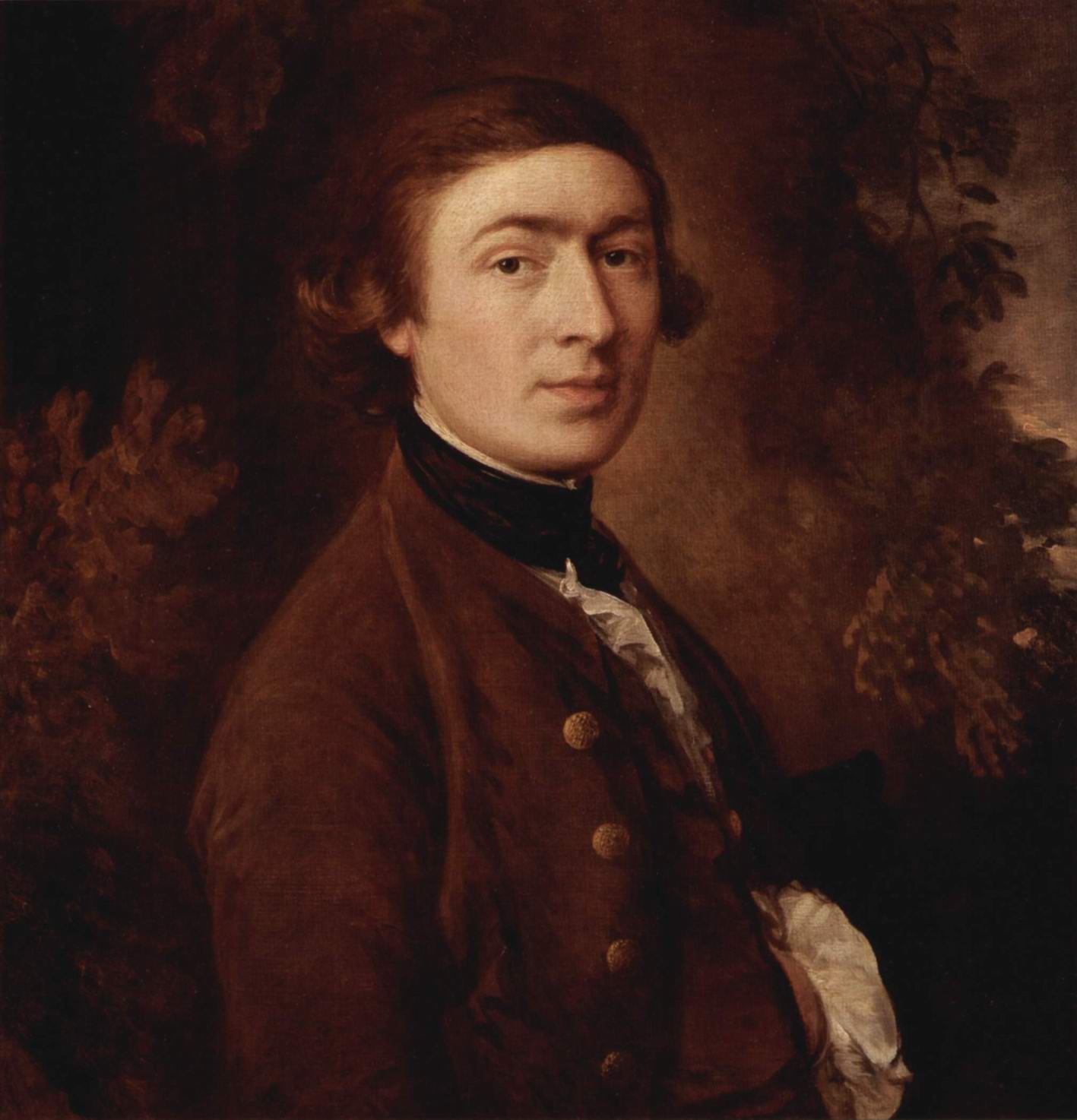 Автопортрет. 1759
Томас Гейнсборо. Thomas Gainsborough
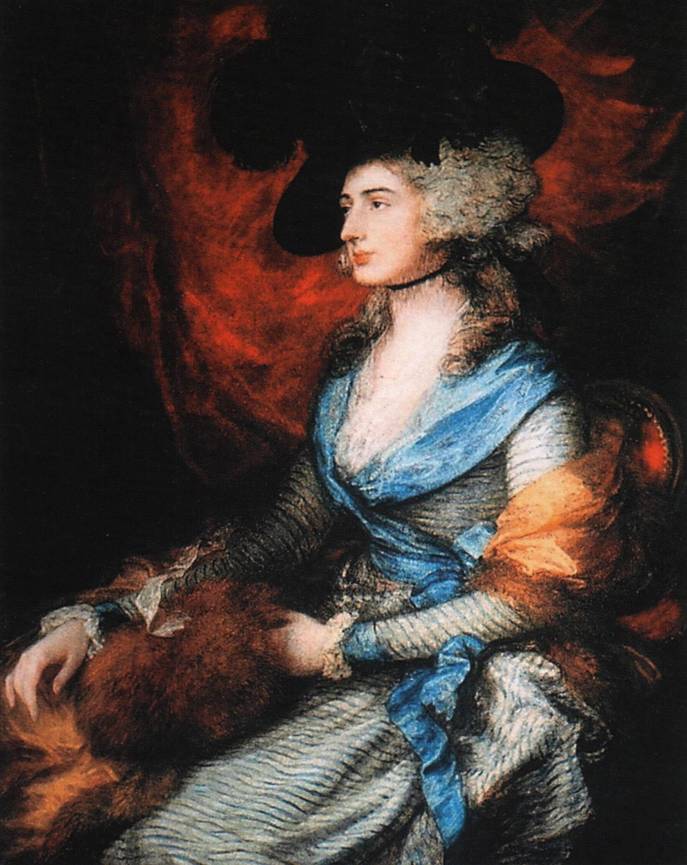 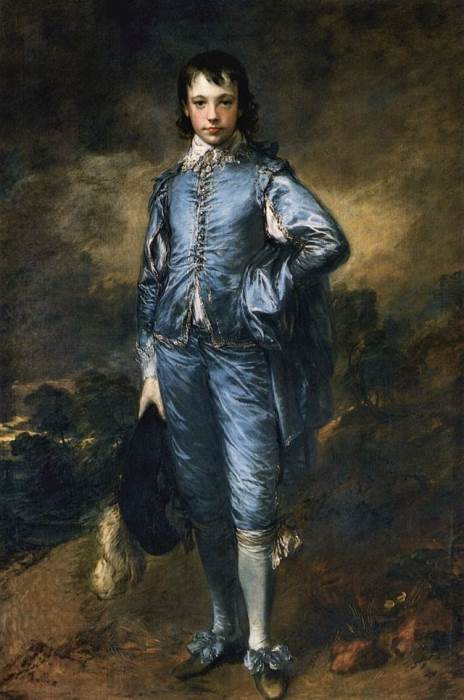 Портрет Джонатана Баттла. 1770
Портрет Сары Сиддонс. 1785
Томас Гейнсборо. Thomas Gainsborough
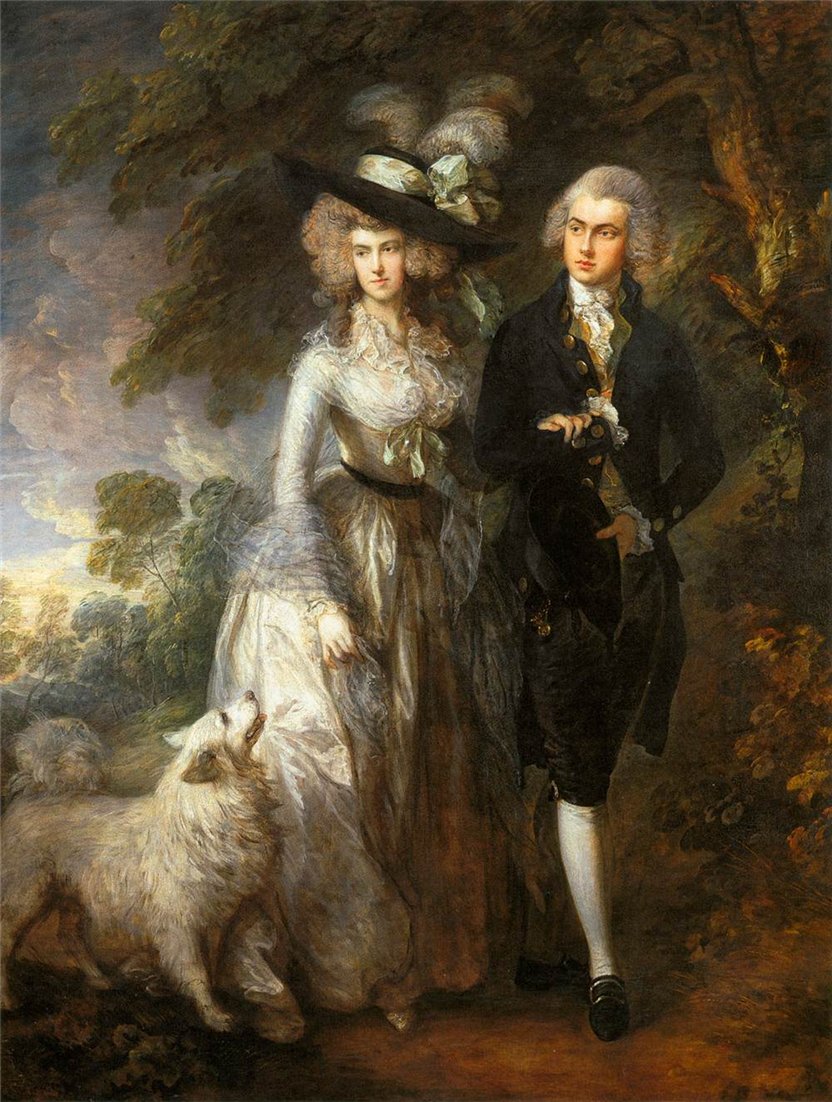 Утренняя прогулка.
1785
Уильям Блейк. William Blake
(1757-1827)
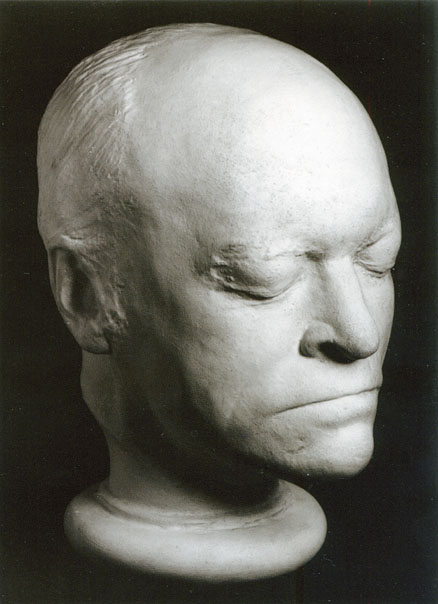 Увидеть мир в одной песчинкеИ Космос весь - в лесной травинке!Вместить в ладони бесконечностьИ в миге мимолетном вечность!
У. Блейк
Скульптурный портрет на основе прижизненной маски Уильяма Блейка. 1823
Уильям Блейк. William Blake
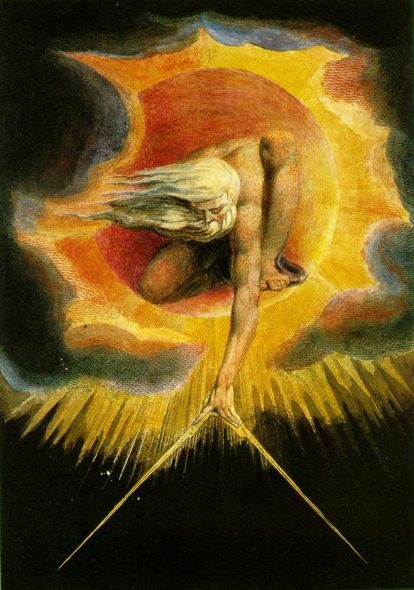 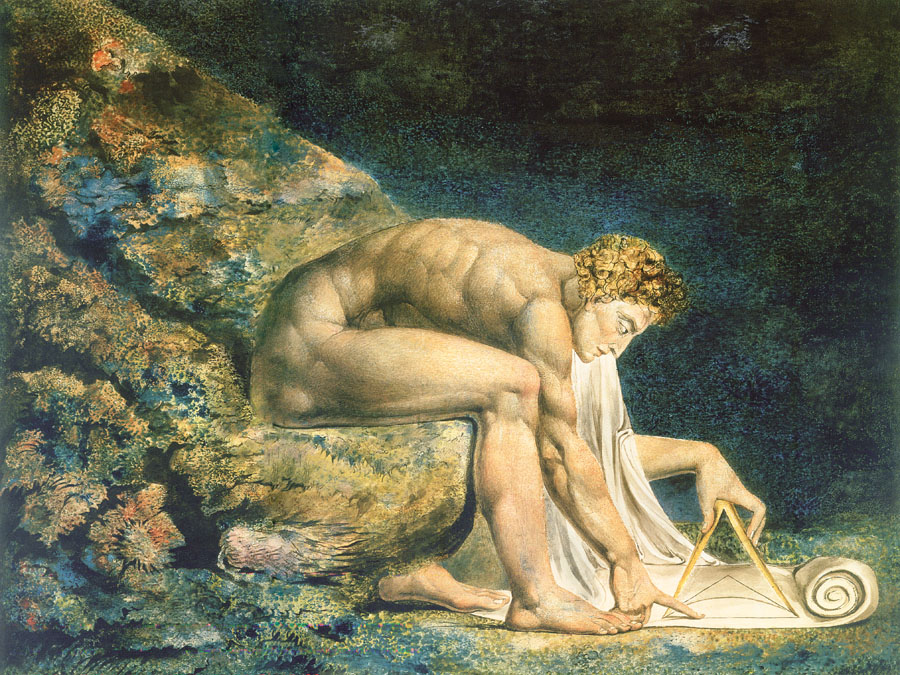 Ньютон. 1795
Творец вселенной. 1794
Уильям Блейк. William Blake
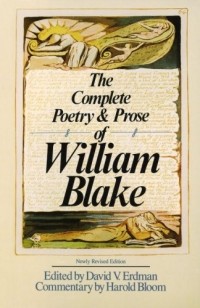 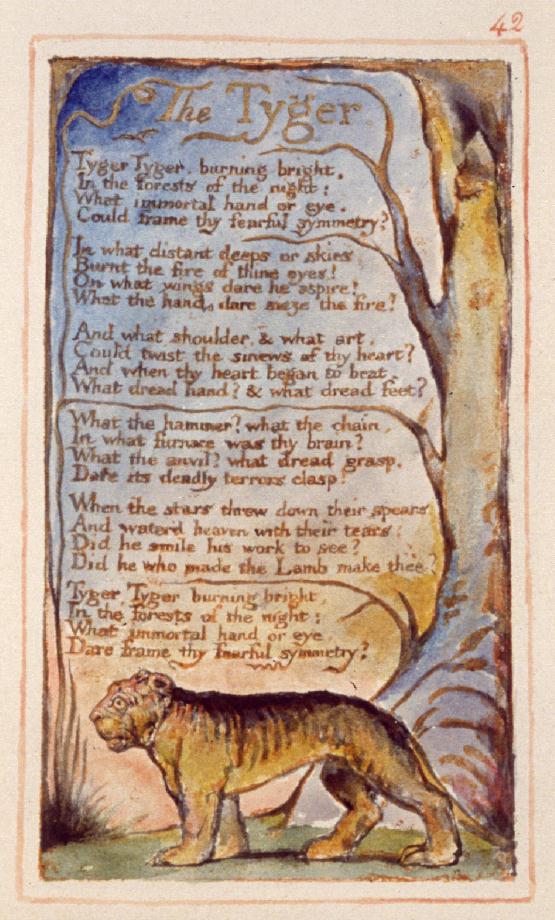 Уильям Блейк. William Blake
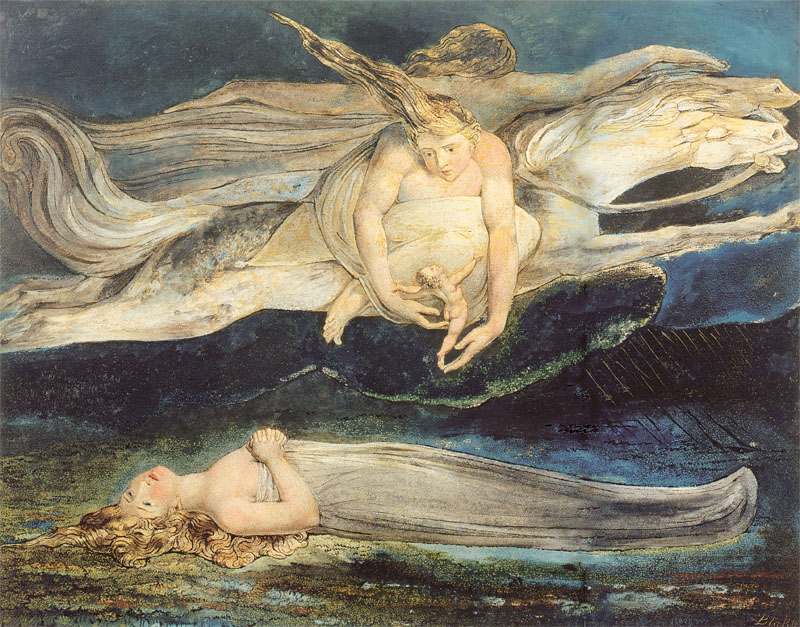 Жалость. Ок. 1795
Уильям Блейк. William Blake
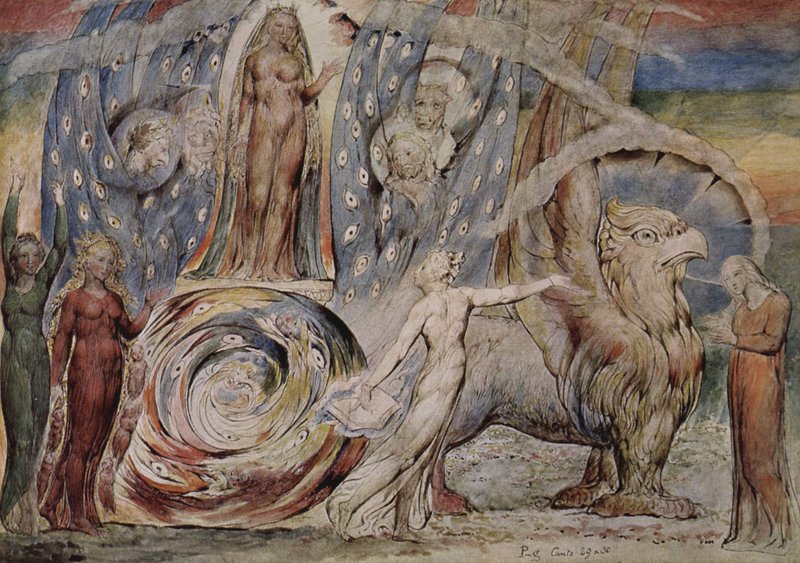 Беатриче на колеснице. 1824-1827
Джон Констебл. John Constable(1776-1837)
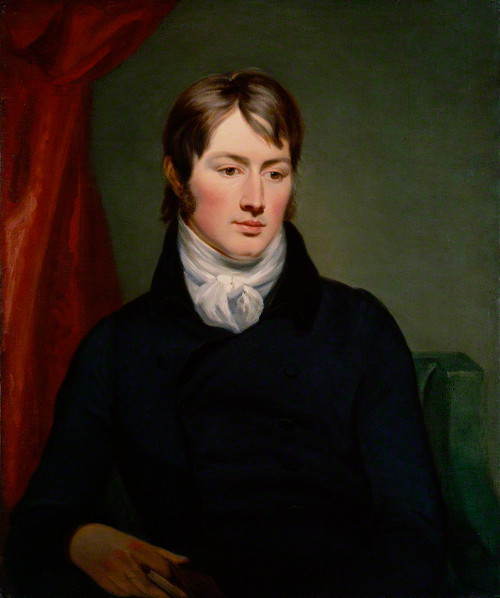 Рейнагл Р.Р. Портрет Джона Констебла
Джон Констебл. John Constable
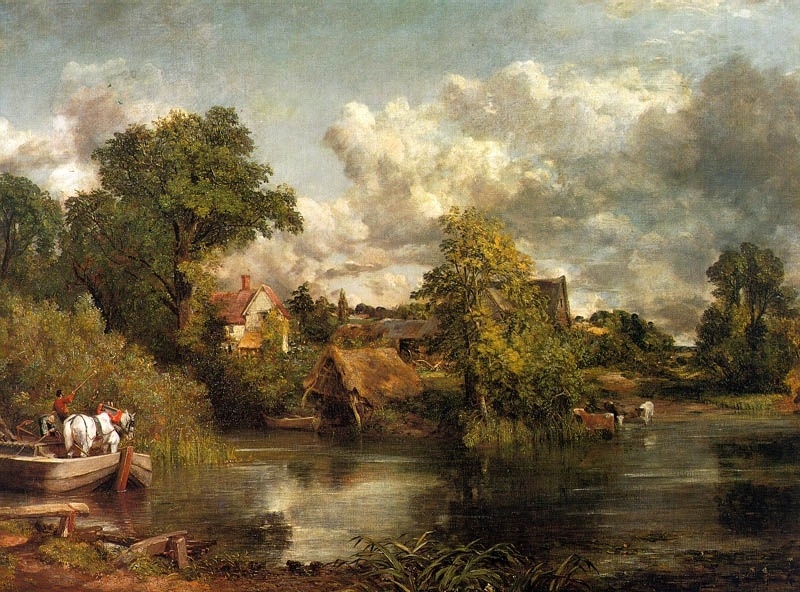 Белая лошадь. 1819
Джон Констебл. John Constable
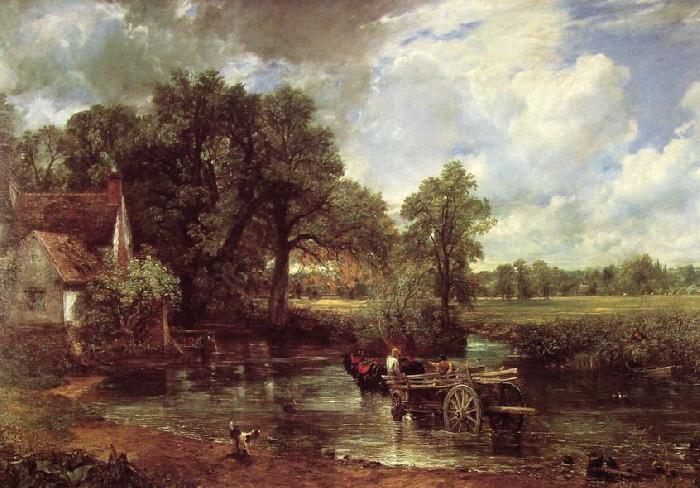 Телега для сена. 1821
Уильям Тернер. William Turner (1775-1851)
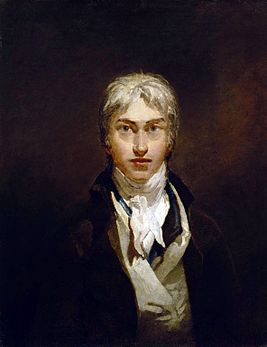 Автопортрет 1799
Уильям Тернер. William Turner
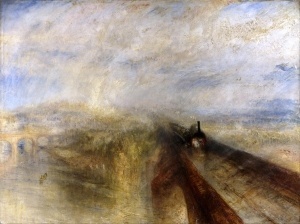 Дождь, пар и скорость. Большая Западная железная дорога. 1844
Уильям Тернер. William Turner
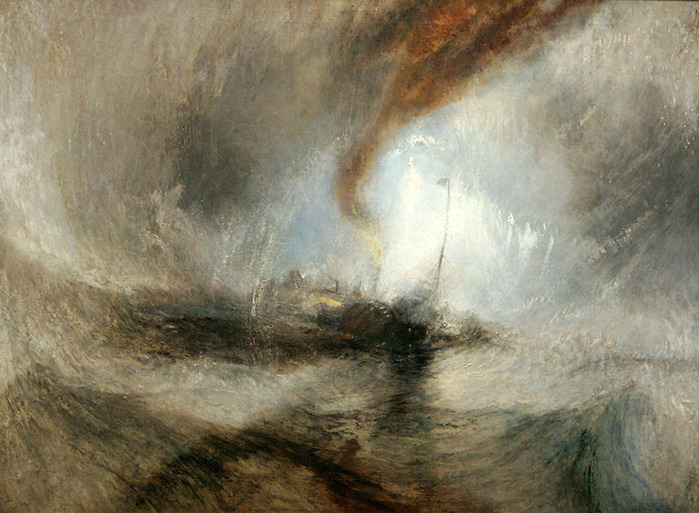 Вьюга. Пароход у входа в гавань. 1842
Уильям Тернер. William Turner
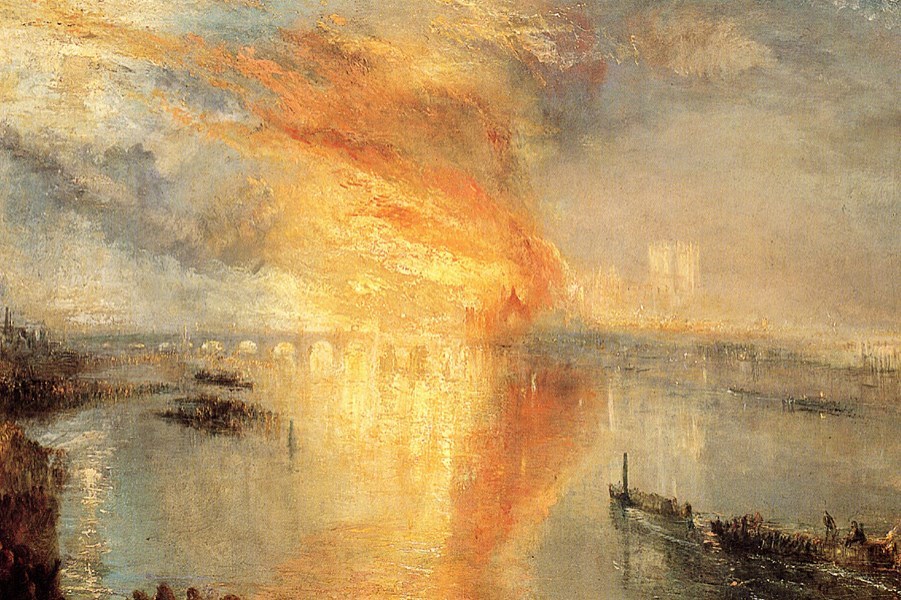 Пожар Парламента, 16 октября 1834 г. 1835
Прерафаэлиты. PreRaphaelite Brotherhood
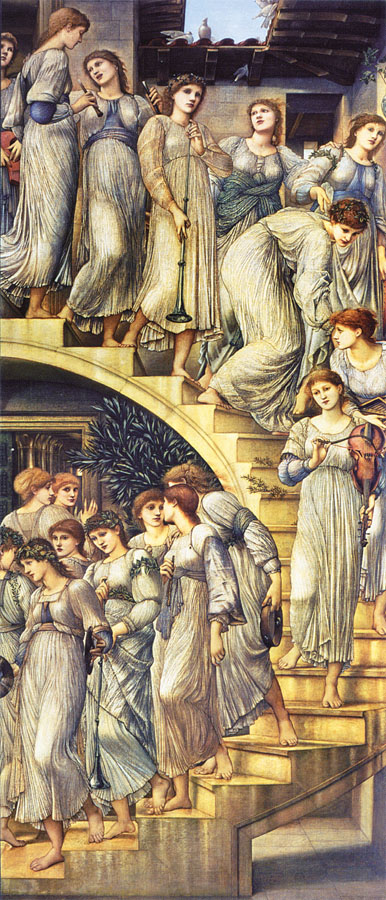 Данте Габриэль Россетти
  Уильям Холман Хант
  Джон Эверетт Миллес
  Мэдокс Браун
  Эдвард Бёрн-Джонс
  Уильям Моррис и др.
Э. Бёрн-Джонс. Золотая лестница. 1880
Данте Габриэль Россетти.  Dante Gabriel Rossetti
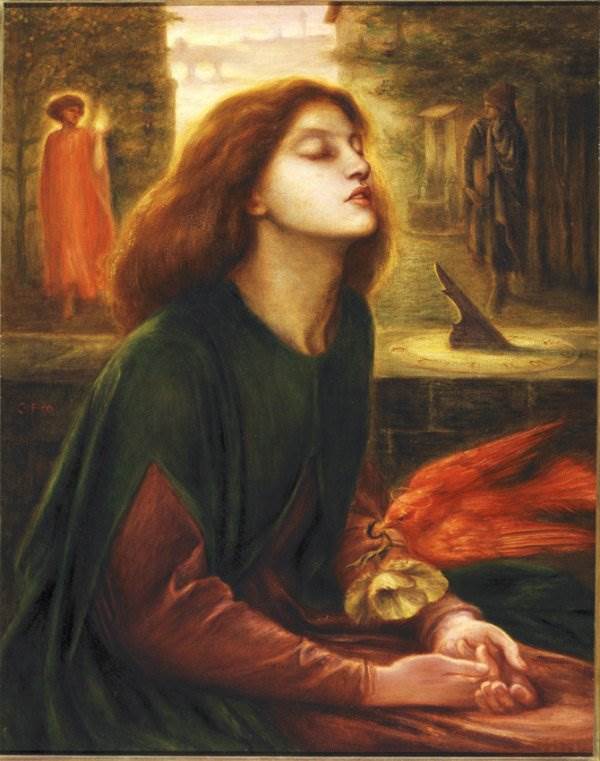 Святая Беатрис. Beata Beatrix. 1864-1870
Джон Эверетт Миллес.  John Everett Millais
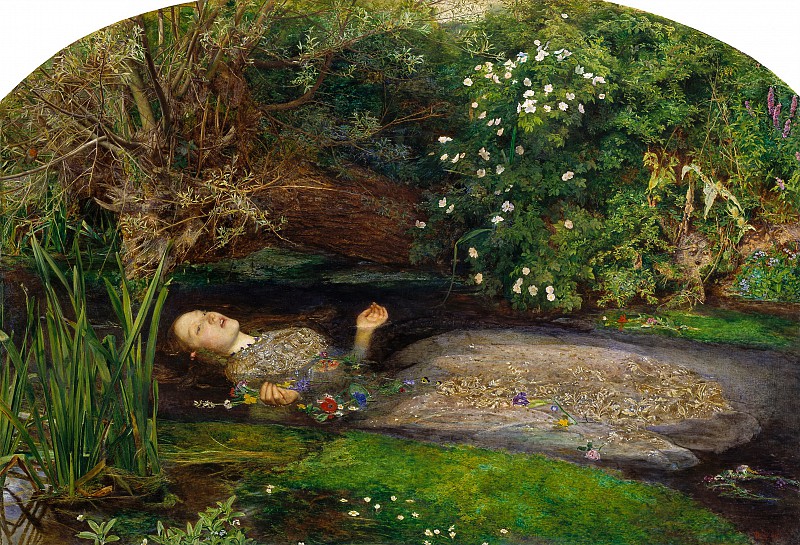 Офелия. 1851-1852
Как понимать искусство
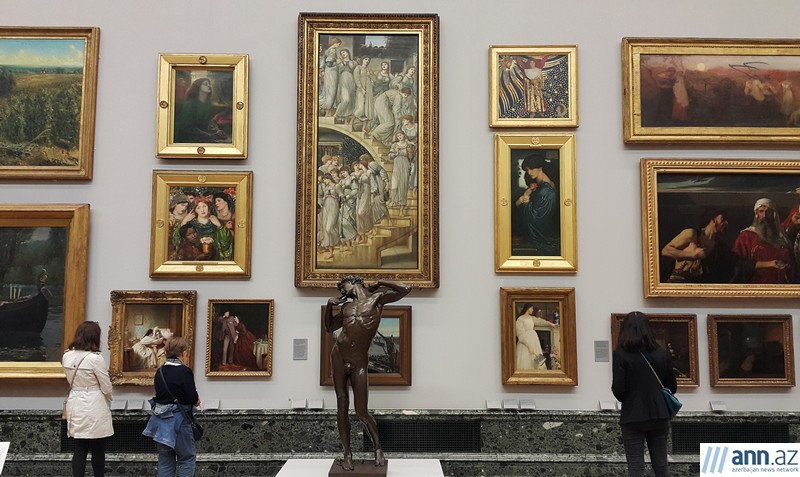 Британская галерея Тейт в Лондоне. Tate Britain
THE END